“What Position Do You Play?”
Role & Responsibilities of a School Board Member
USBA New Board Member Workshop
December 3, 2016
“Take Me Out to the Ballgame”
John Burton
    Alpine School District Board President
Linda Hanks
     Juab School District Board President
TEAMWORK makes the TEAM WORK
Tips for New Board Members
Listen & Learn
Ask Questions for Understanding
Get To Know Veteran Board Members
Understand the reasons for processes and procedures before criticizing or pushing for changes.
Get the “Big Picture Understanding” of the district.
Detach from special interest groups or agendas.  Board members represent the whole district.
Build relationships of trust with the other board members.
Enjoy serving on the board and contributing to the community.
Responsibilities
Continuous Improvement
Advocacy
Community Engagement
Accountability
Foundation for Effective Governance
Paying attention to the quality of what we do to ensure student learning.
Continuous Improvement
Conferences
	*  USBA Annual Conference
	*  NSBA Annual Conference
	*  Other conferences (state or national)
Trainings
	*  New Board Member Training
	*  Leadership Academy
	*  USBA Regional Trainings
	*  Open Meeting Law (USBA Site)
Master Boards Award (USBA Site)
Board Book Study
Advocacy
School Board Members should be an advocate for public education
“Elevator Message” - positive outcomes in your district or in the state
Build relationships with local/state legislators
Meet with local/state leaders regularly (community, business, government, ecclesiastical, etc)
Build relationship with local media outlets
Use Social Media
Participate in public ed advocacy groups (Education First, Utahns for Public Schools, PTA, etc)
Participate in local agency coalitions & Partnerships to advocate for quality public education
[Speaker Notes: Know you vision & be able to articulate it
CUES legislative dinner, day on the hill, invitations to visit schools/programs
What Counts –
Superintendent and President may provide press release rather than have media fish for info
Bring community together – team (ALERT, LIC, etc)]
School board members should foster good relations with stakeholders in the district community.
Community Engagement
District Community Council
School Community Councils
PTA/PTO
City Officials
Local Legislators
Lions, Rotary, Kiwanis Clubs
Ecclesiastical Groups
Senior Citizens
School Visits
Administrative Selections
What Counts Process
Collaboration occurs when people come together to solve problems or create new and better ways of achieving desired results based on trust and mutual respect .
Local school  boards are held accountable for student performance, fiscal responsibility and commitments made to the state and community
Accountability
Receive training and understand board member responsibilities for school community council oversight
Attend required meetings on-time and well-prepared
Complete School Finance Training: approve & monitor financial reports
As a board create a strategic plan
Assure compliance with regular policy and procedure review
Reward/Recognize staff and students at board meetings
Use data from “What Counts” or stakeholder surveys to structure goals
[Speaker Notes: No surprises at board meeting – bring up concerns before so the superintendent, business admin. or board president can research
Be attentive at board meetings
Finance training provided online through USBA as part of the MBA program]
Foundation of Effective Governance
School Boards provide leadership through governance that will create the conditions under which excellent student achievement can be attained.  Boards should set the model for excellence.
Superintendent & Business Administrator Appointments
Superintendent & Business Administrator Evaluations
Board Policies
Mission, Vision, Values & Goals
Board Handbook
Code of Conduct
Parliamentary Procedure
Procedures for training new board members
Time Commitment of Board Members
Board Meeting
Board Study Sessions or Work Sessions
Closed Session-Personnel (character & competence), 
        Property, Matters of Litigation, Collective Bargaining
Superintendent Meetings
Board Trainings
Staff/Board Committees
Assignments with USBA, UHSAA, MATC, Etc.
Community Meetings
Region & Council PTA/PTO Meetings
District Leadership Seminars
District and School Community Councils
Employee Feedback Meetings
Regular Meetings w/Legislators, Mayors, City Administrators
Questions & Discussion
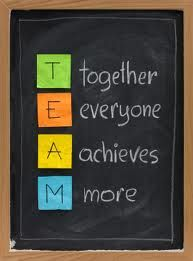 As a board member, you have no power alone.  You are one voice on the board and you only have power when acting as a board.